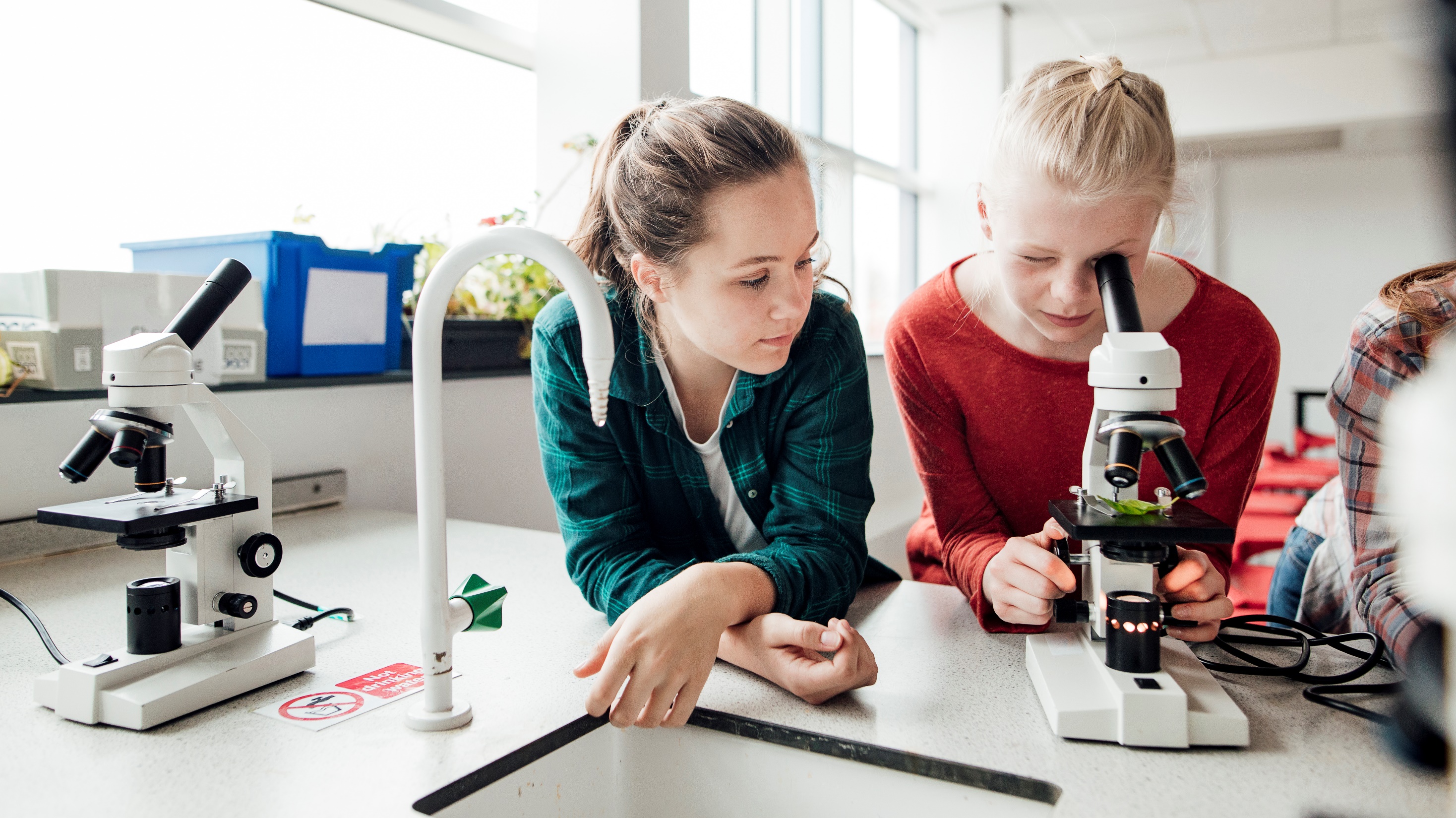 Sesión 2. Fortalecimiento de la colaboración en la escuelaTaller intensivo de capacitación docente
Propósito
Desarrollar estrategias que impulsen la participación corresponsable entre los actores de la comunidad escolar para promover el bienestar de todos.
Trabajo individual
Actividad 1. Sentido de pertenencia
Trabajo en equipo
Actividad 1. Sentido de pertenencia
Ver el siguiente vídeo. Actividad 1. Sentido de pertenencia Video 9. ¿Cuál es el sentido de la escuela? https://youtu.be/-NodI-UX_fM (del inicio al 2:57)
Compartir las respuestas anteriores
Trabajo individual
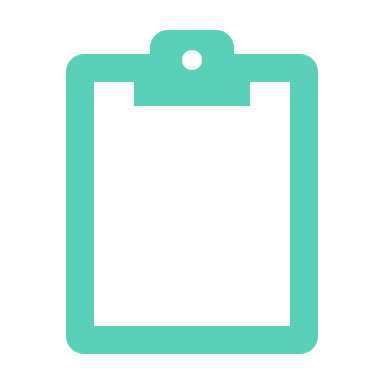 Actividad 2. Construyendo comunidad
Revisa el significado de comunidad y comunidad educativa (ver Anexo 3).
Ver vídeo. Rebeca Anijovich Práctica Reflexiva https://youtu.be/y6TzvbP8ekc (del inicio al 10:11)
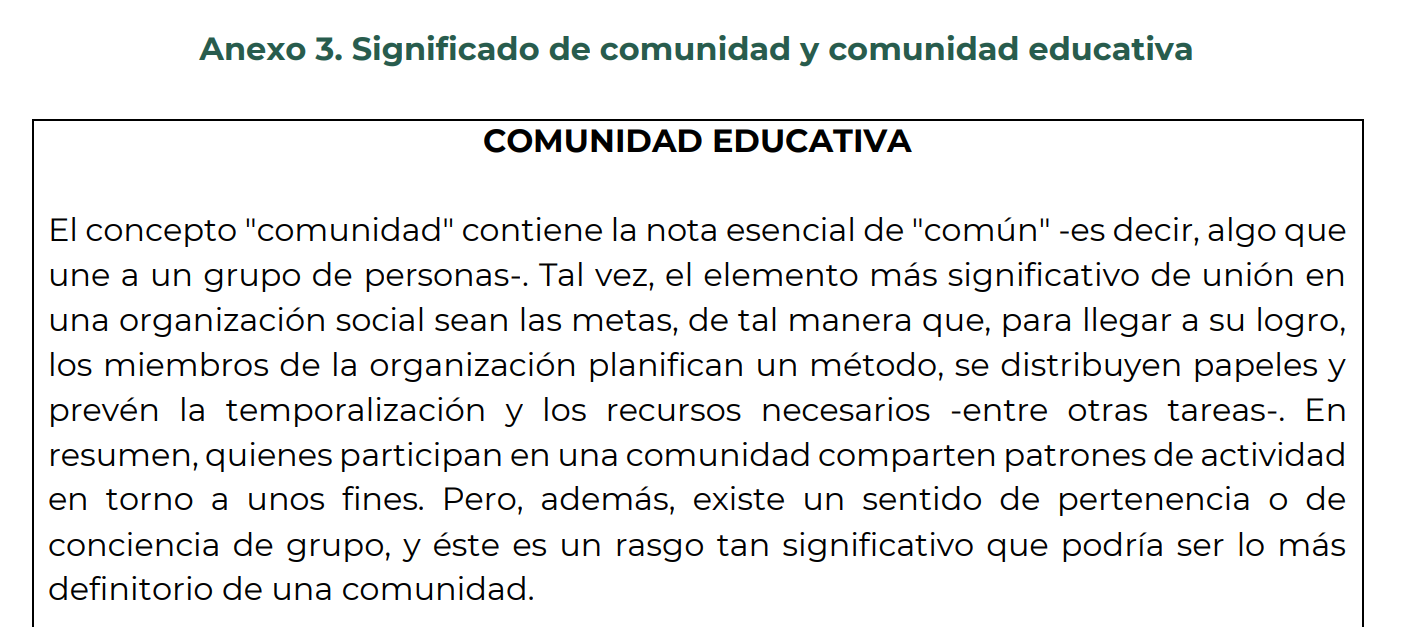 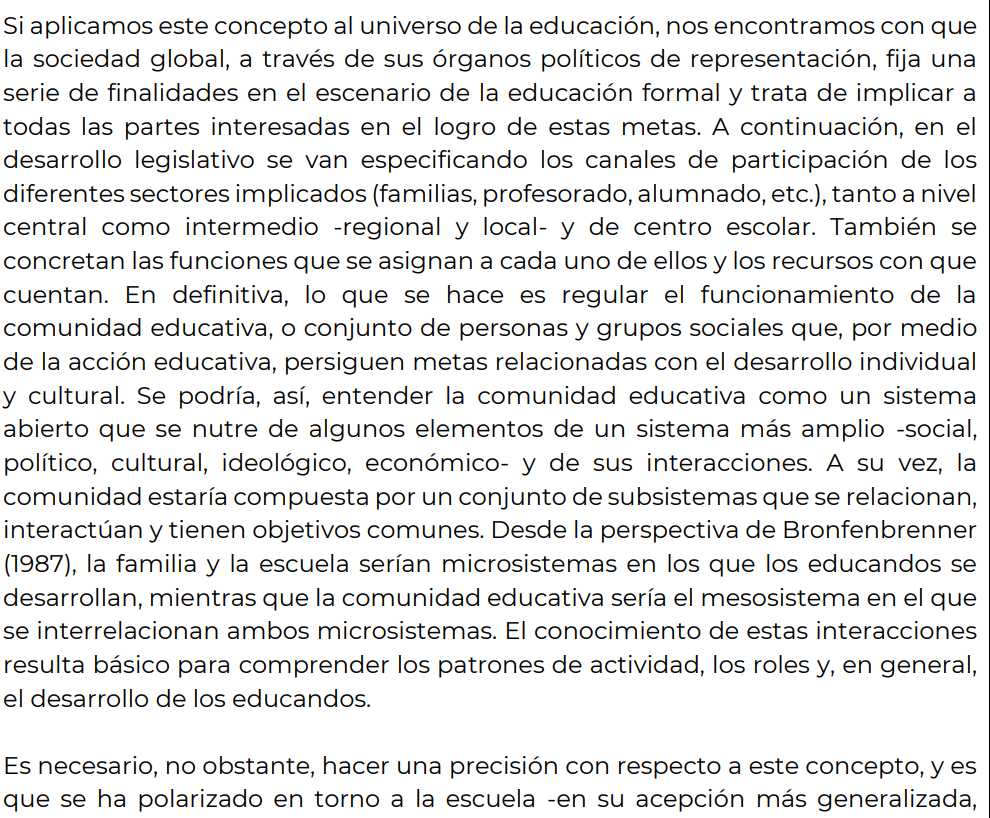 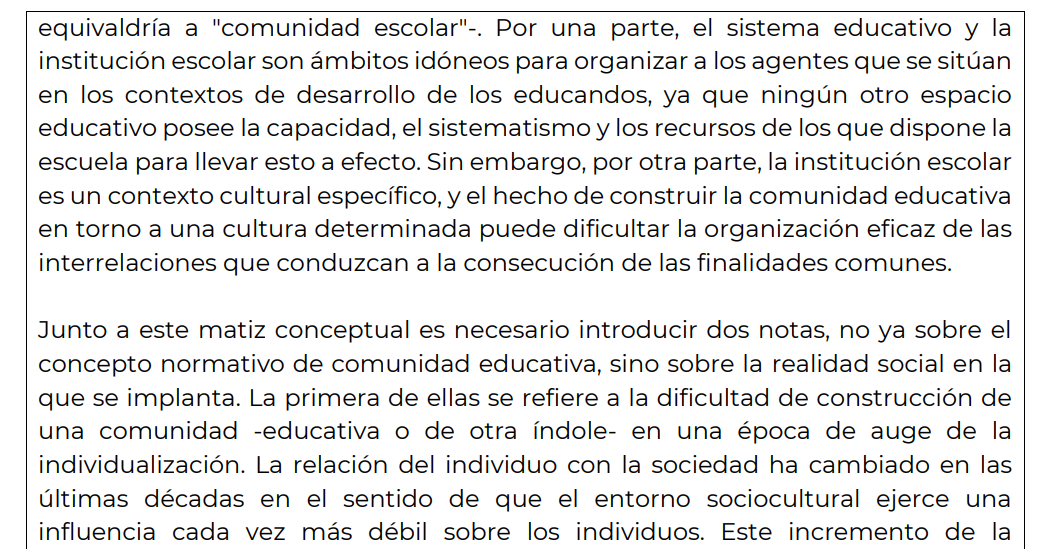 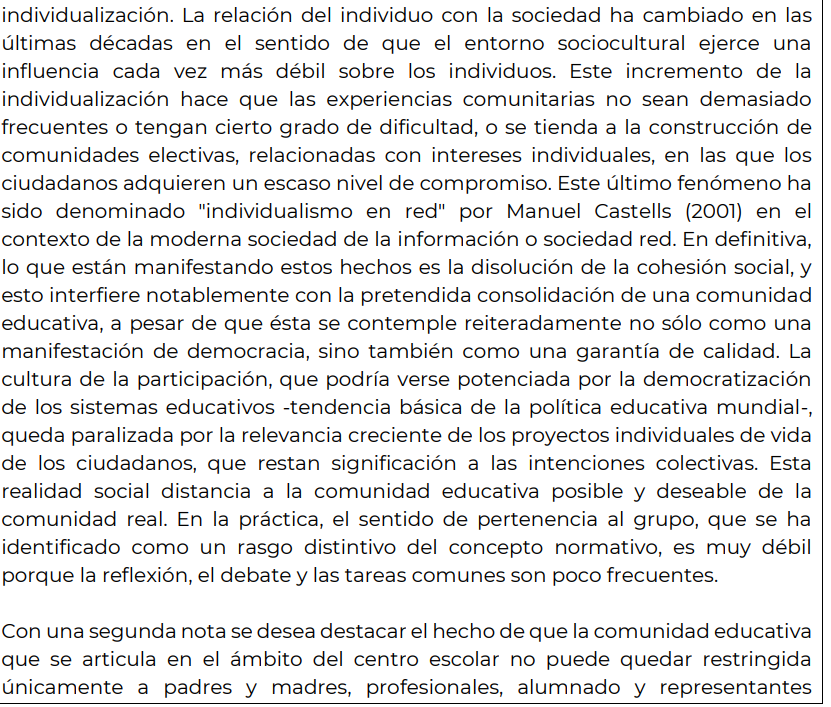 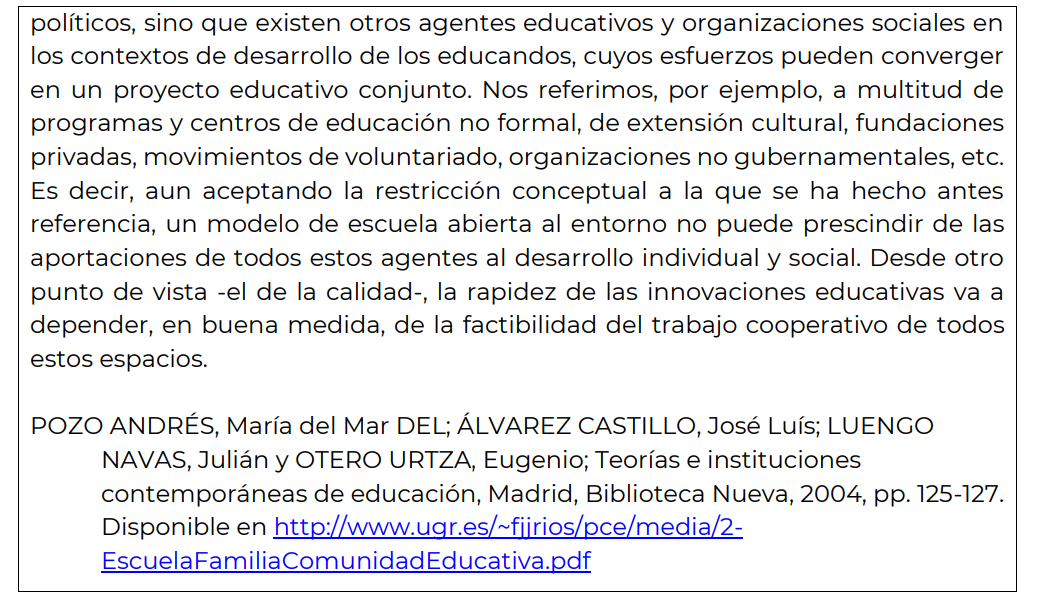 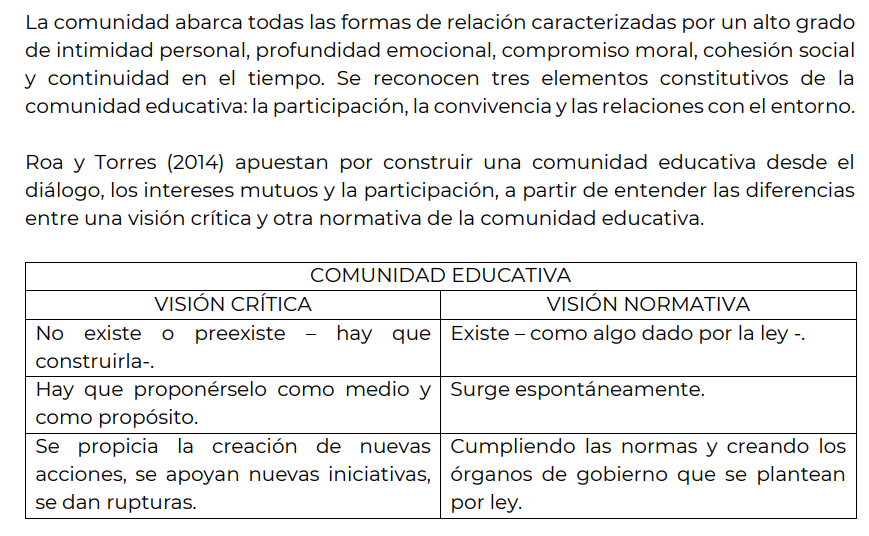 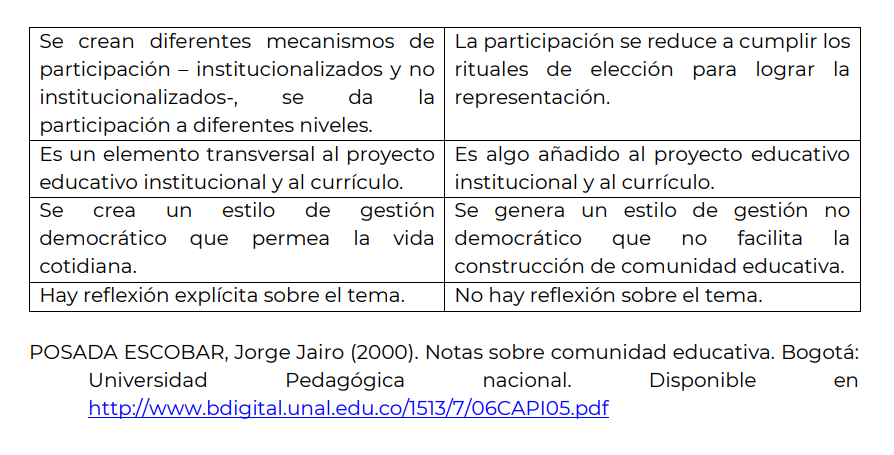 Producto. A partir de la reflexión sobre las prácticas actuales, desarrolla dos ideas para fortalecer el trabajo colaborativo
Trabajo en equipo
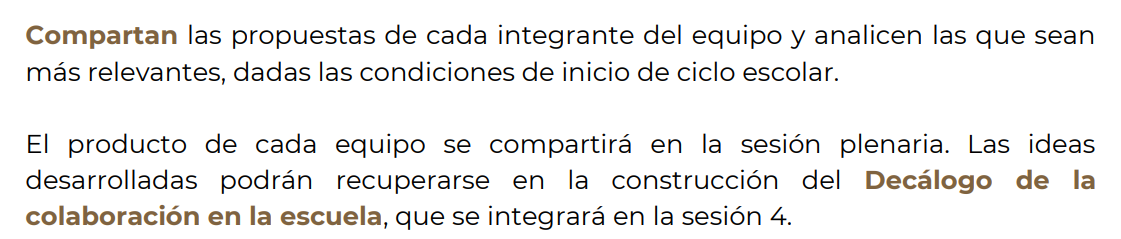 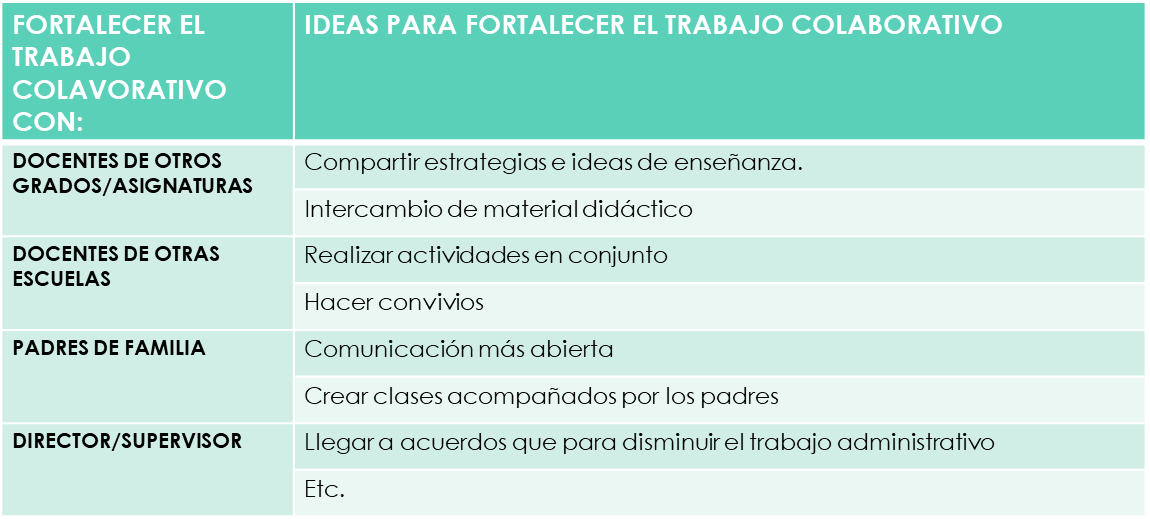 Propuestas más relevantes
Actividad 3. Participación de la familia “Yo te cuido, tú me cuidas, todos nos cuidamos”
Las ideas desarrolladas podrán recuperarse en la construcción del Decálogo de la colaboración en la escuela.
Trabajo individual
Actividad 4. Factores de riesgo y protección del bienestar
Actividades
Realiza lectura del texto “El bienestar en la escuela. Una vida saludable” (ver Anexo 4).
Video 11. Hábitos de vida saludable. 42 consejos para un colegio feliz https://youtu.be/7FV2Q57iiKU (del  inicio al 3:24).
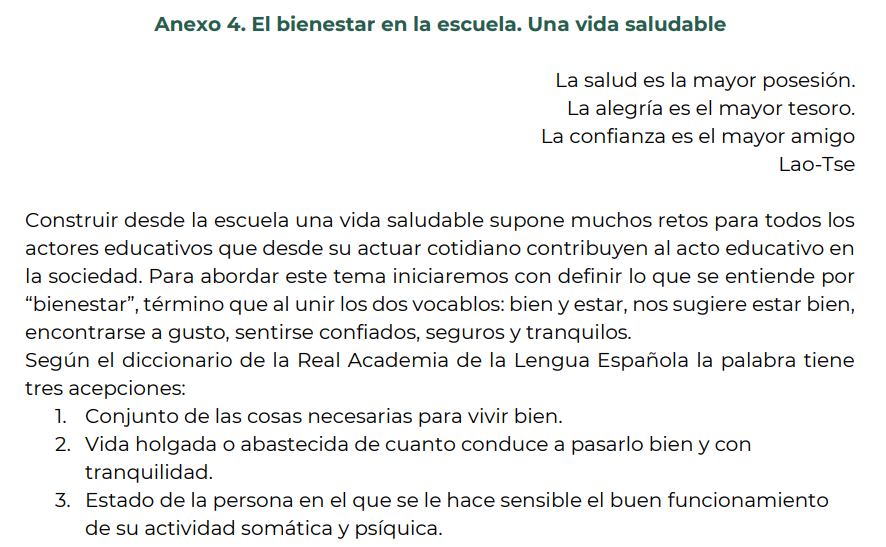 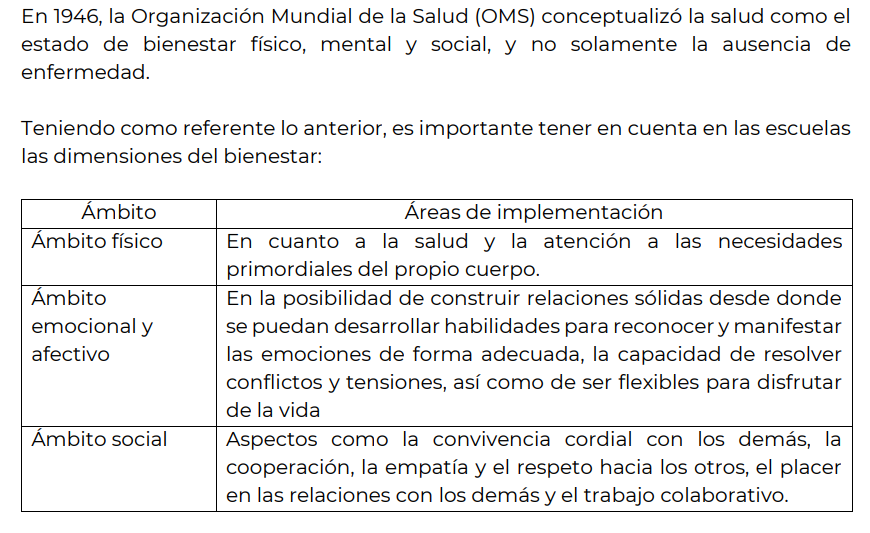 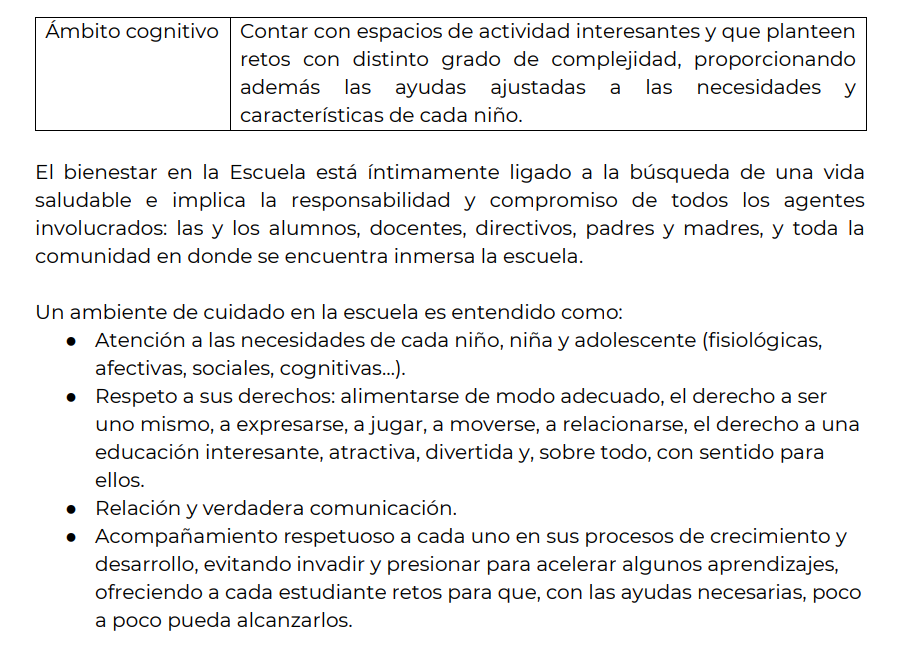 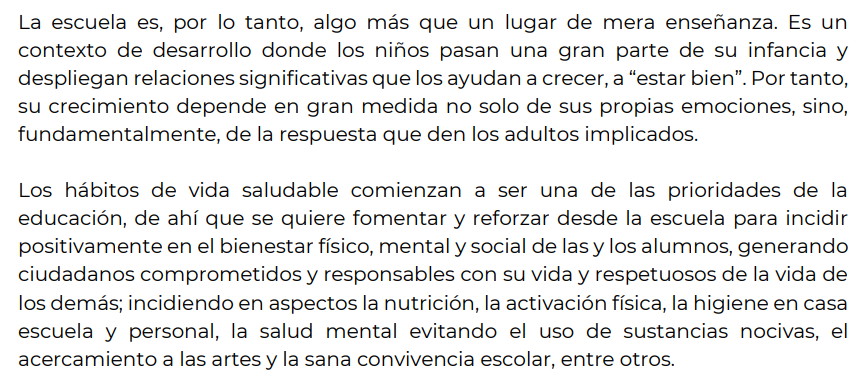 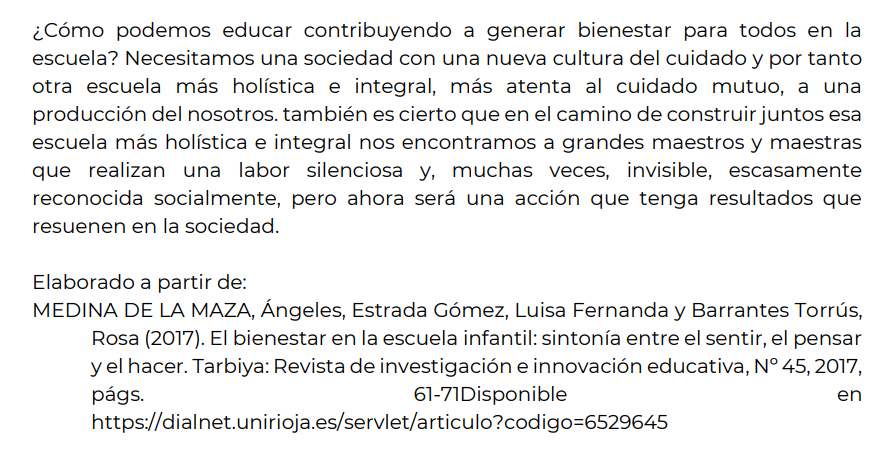 Responde
Trabajo en equipo
Actividad 5. Campaña de vida saludable
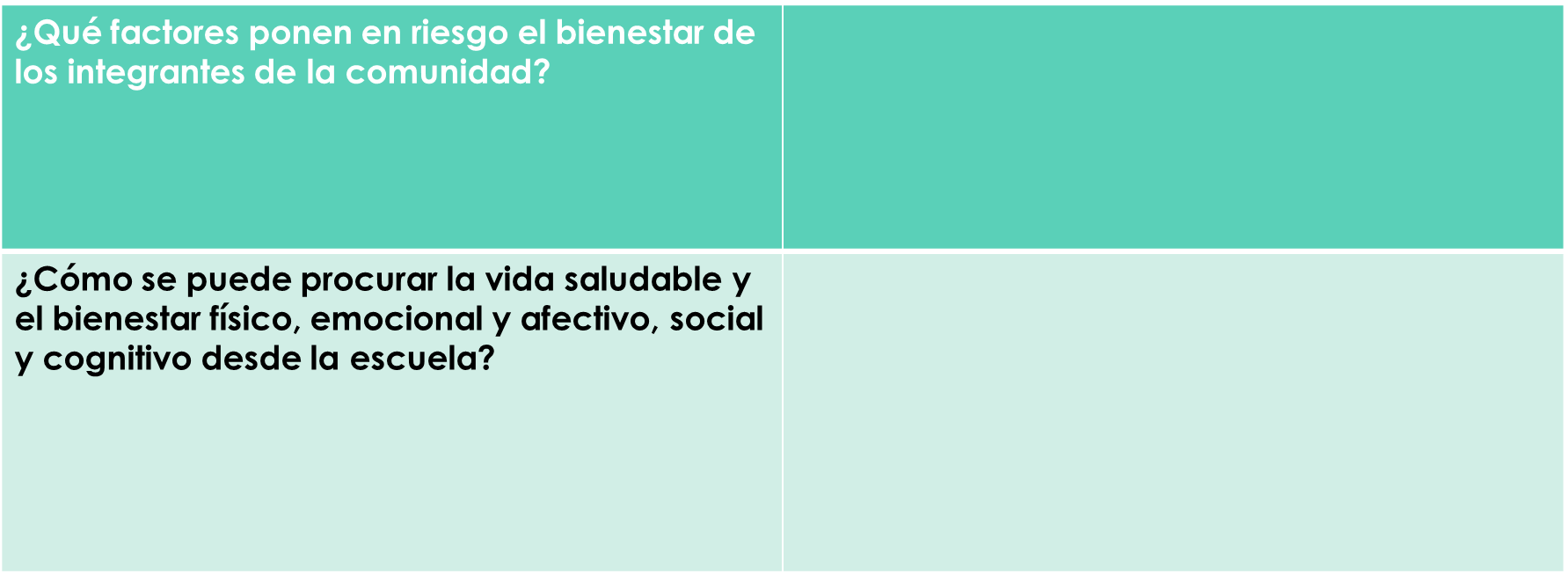 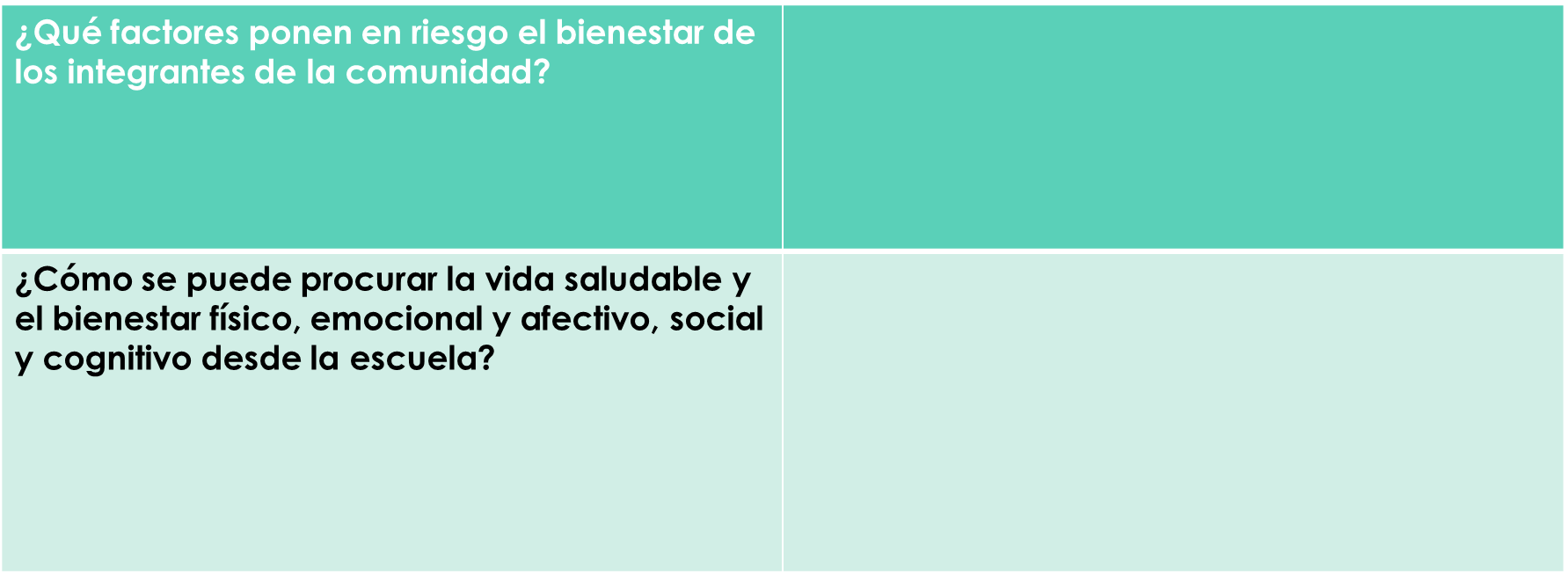 Compartir las respuestas individuales
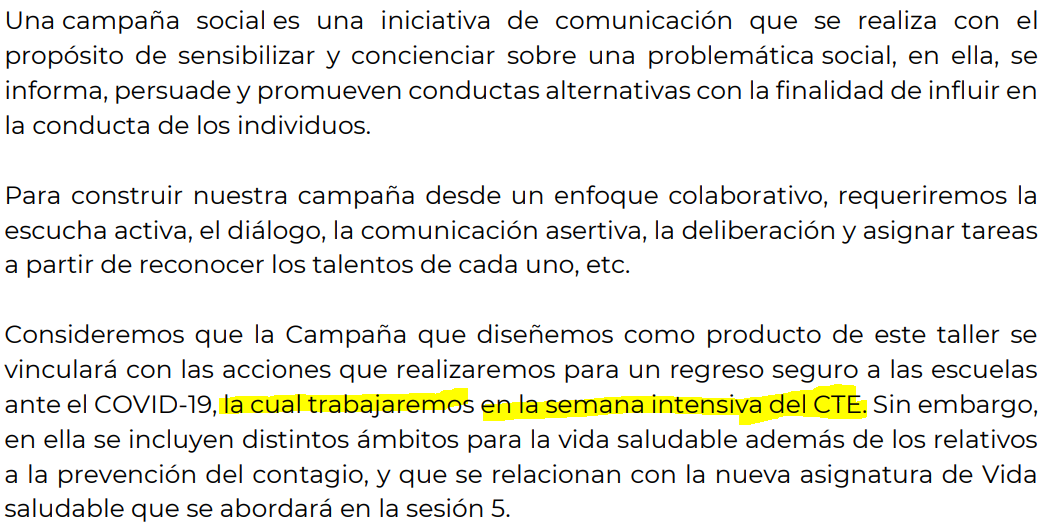 Cada equipo trabajará un ámbito de vida saludable, el propósito es buscar un impacto en la comunidad escolar y no únicamente a nuestra aula, y vivir el proceso de la colaboración
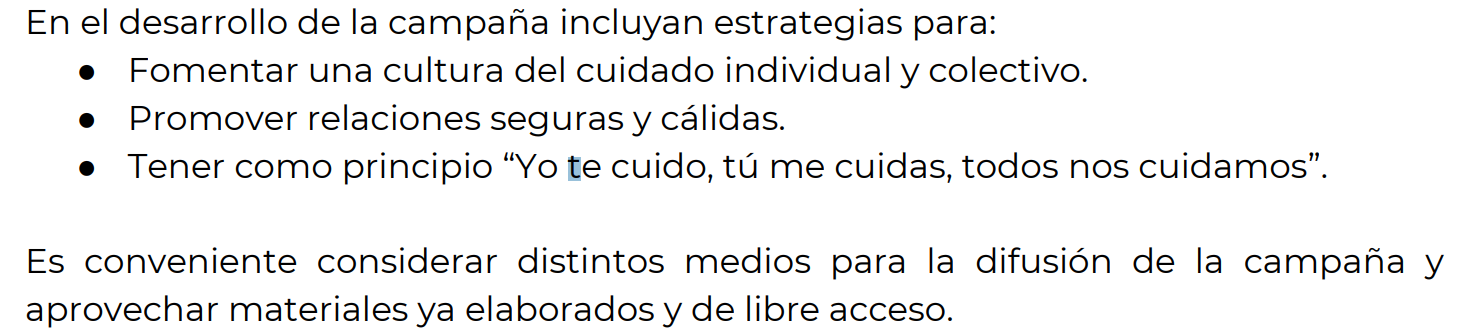 Elementos necesarios para la campaña
*Personal docente, personal administrativo y de intendencia que laboran en la escuela, padres y madres de familia, tutores, cuidadores y otros agentes de la comunidad.
Elementos necesarios para la campaña
*Personal docente, personal administrativo y de intendencia que laboran en la escuela, padres y madres de familia, tutores, cuidadores y otros agentes de la comunidad.
Elementos necesarios para la campaña
*Personal docente, personal administrativo y de intendencia que laboran en la escuela, padres y madres de familia, tutores, cuidadores y otros agentes de la comunidad.
Elementos necesarios para la campaña
*Personal docente, personal administrativo y de intendencia que laboran en la escuela, padres y madres de familia, tutores, cuidadores y otros agentes de la comunidad.
Elementos necesarios para la campaña
*Personal docente, personal administrativo y de intendencia que laboran en la escuela, padres y madres de familia, tutores, cuidadores y otros agentes de la comunidad.
Elementos necesarios para la campaña
*Personal docente, personal administrativo y de intendencia que laboran en la escuela, padres y madres de familia, tutores, cuidadores y otros agentes de la comunidad.
Trabajo en plenaria virtual
Actividad 6. La colaboración en la comunidad escolar
Compartir las acciones más relevantes por equipo para el trabajo colaborativo (están en la diapositiva 19).
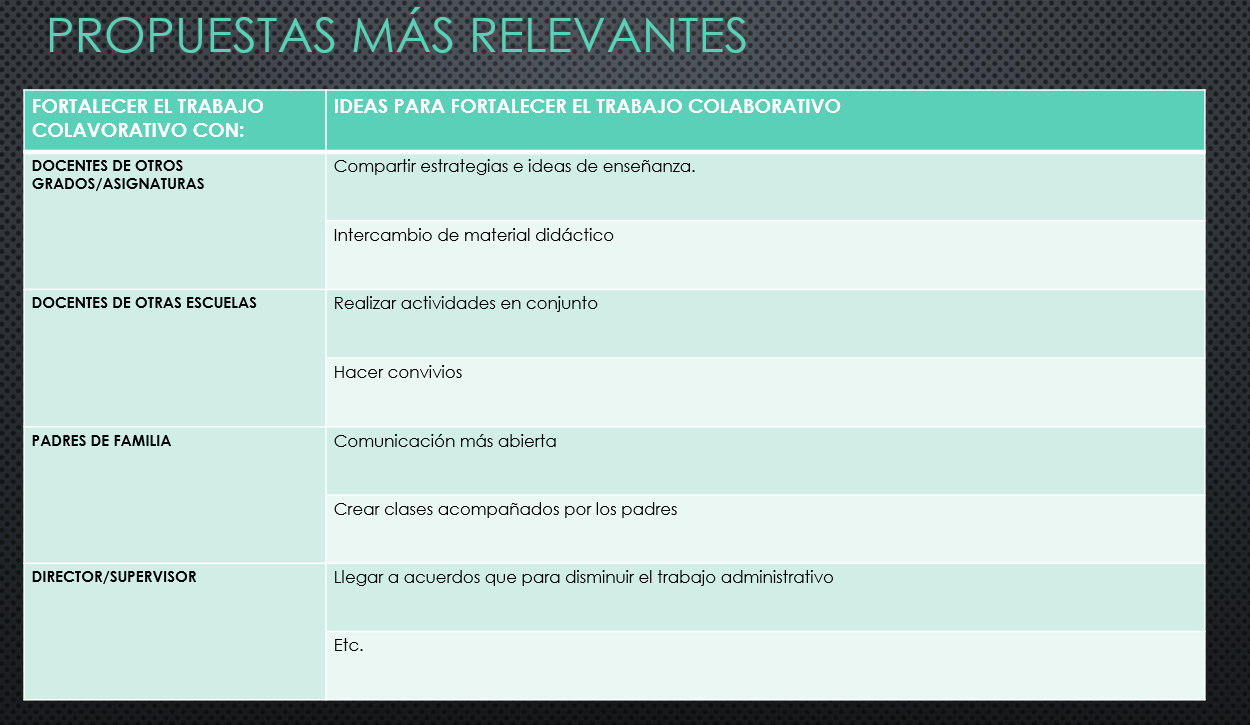 Reflexión
Actividad 7. Integración de la campaña de vida saludable (60 minutos)
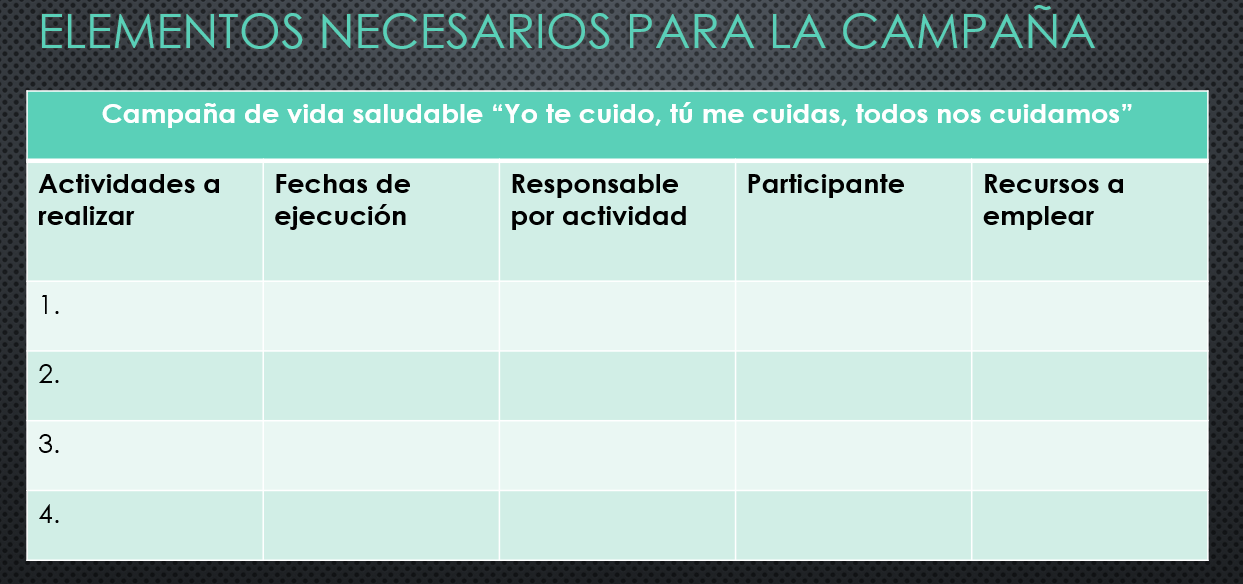 integrar la Campaña de vida saludable, con la propuesta de cada equipo. las propuestas elaboradas para cada ámbito de la vida saludable. 
Rescatar los cuadros de la diapositiva 35-40
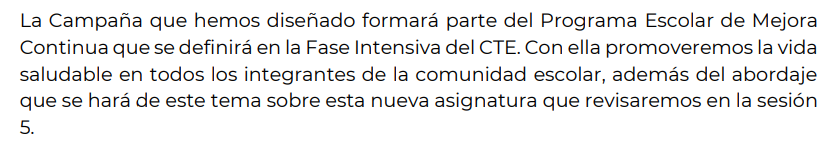 Cierre de la sesión
Síntesis del equipo responsable, de lo aprendido.
Preparación para la sesión 03. “Hacia nuevos roles de docentes y estudiantes”
Se recuerda que se realizarán 3 actividades individuales y en equipo de aproximadamente 2 horas.
Se acuerda hora para plenaria de cierre.
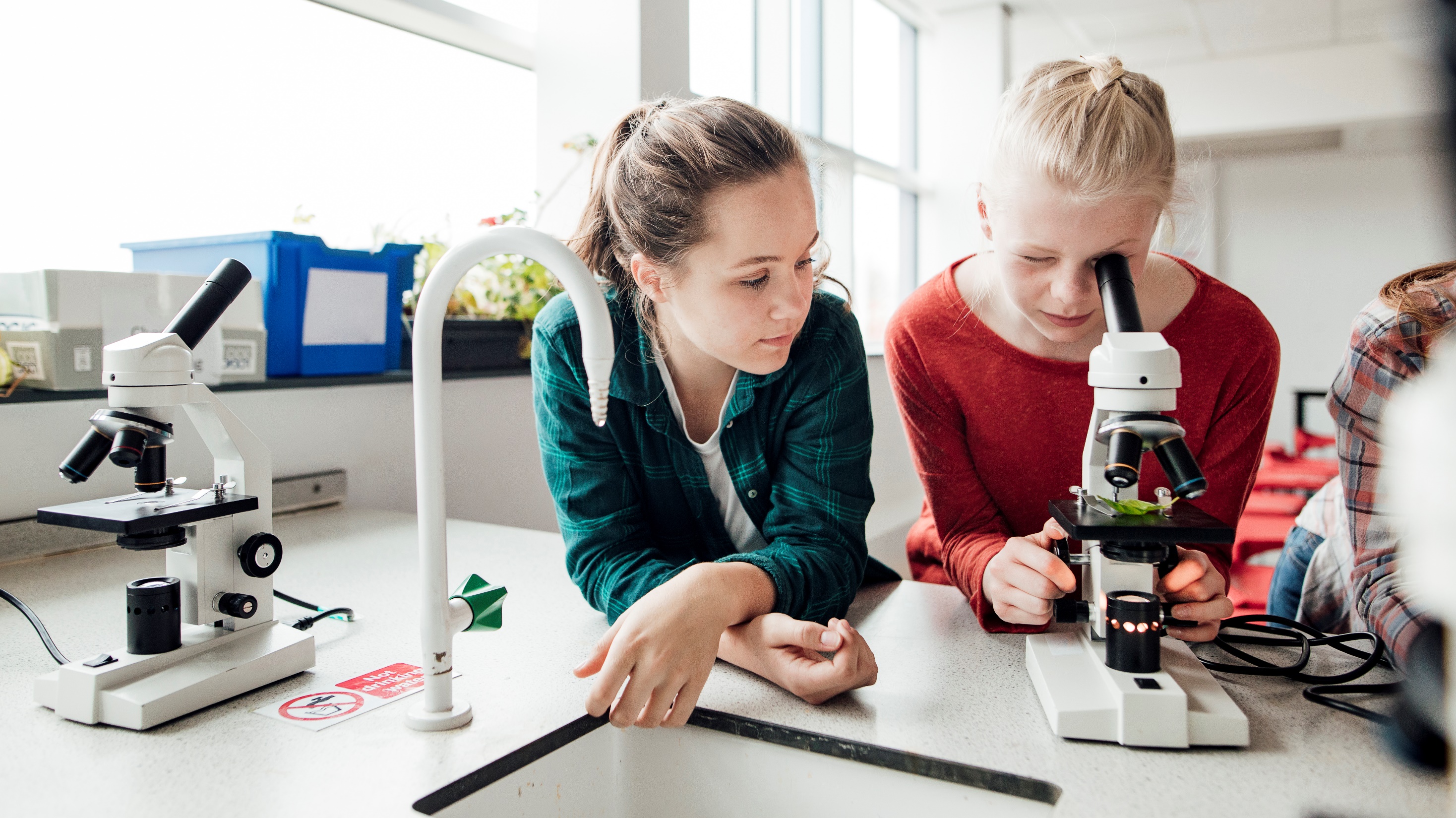 Muchas gracias
https://www.youtube.com/c/alexduveintegral?sub_confirmation=1
Si te sirvió el material suscríbete a mi canal en el enlace anterior